Максимум:помощь пенсионерам в освоении компьютера
В современном мире темп жизни все время ускоряется. Ещё 20 лет назад никто не мог себе представить, что жители из разных, даже самых далёких уголков мира, смогут легко общаться он-лайн.
Поэтому совсем неудивительно, что пожилые люди с опаской относятся к современным технологиям.
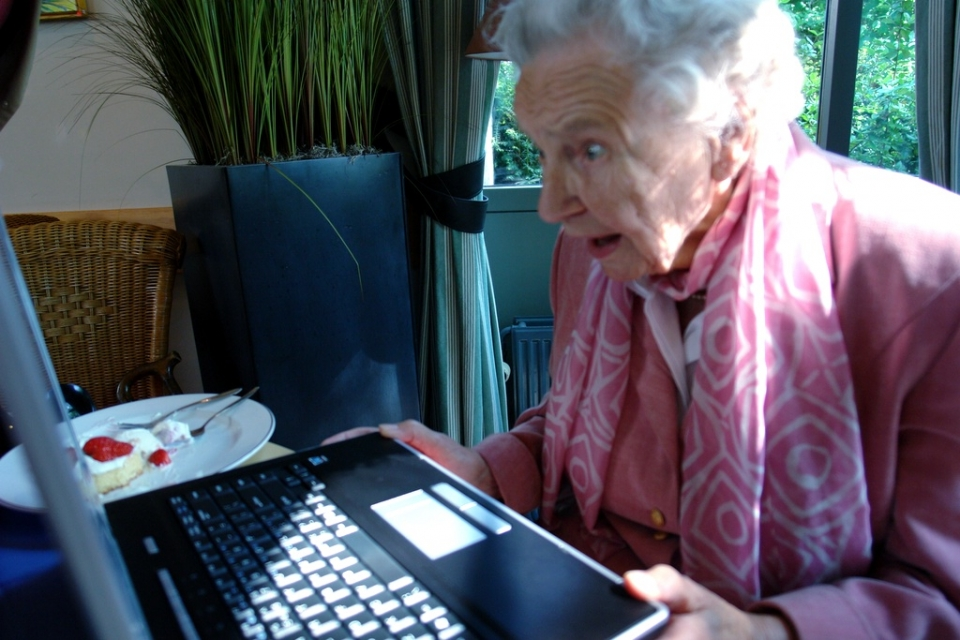 Мы не должны ставить эту подозрительность к высоким технологиям  им в вину.Наоборот, следует всячески помогать пенсионерам в нелёгком для них деле освоения компьютера.Наша команда решила подать пример сверстникам и обучить нескольких пенсионеров работе за компьютером.
Урок 1
Первое, что необходимо для себя понять, компьютер – ваш помощник. Не бойтесь его! Он готов к тому, что вы случайно можете нажать «не туда». На качестве его работы это не скажется.
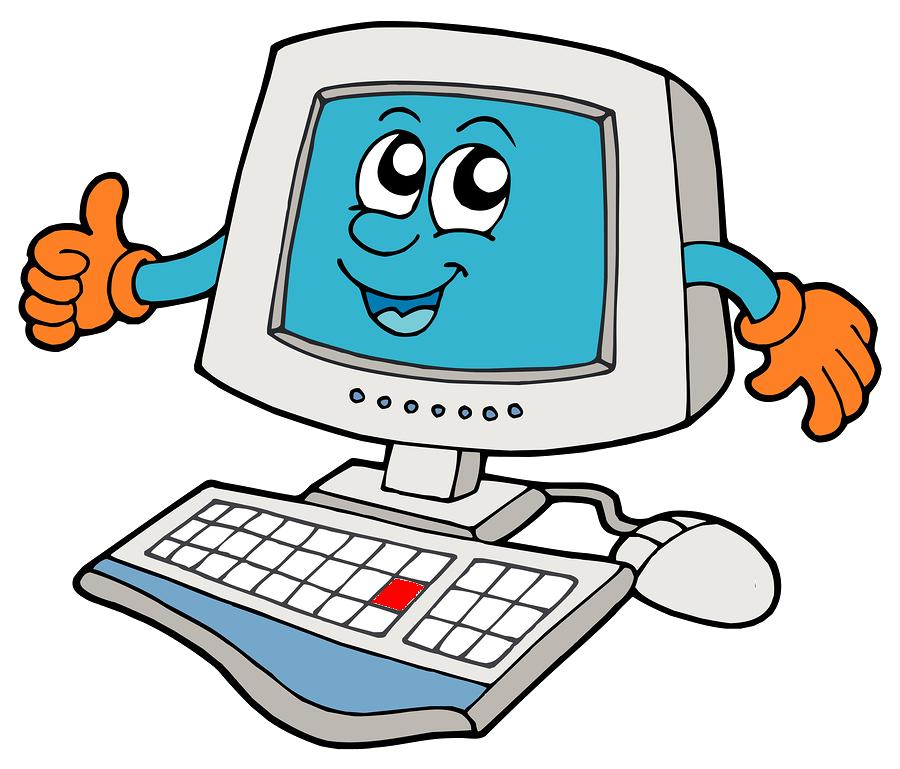 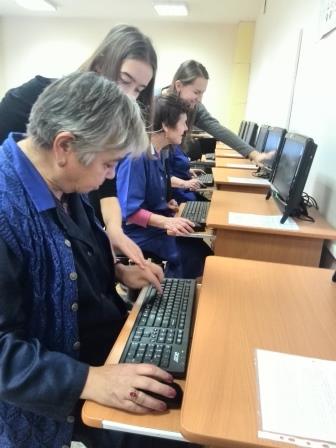 Урок 2
Чтобы включить компьютер, нажмите кнопку питания на мониторе. Затем нажмите на кнопку питания на системном блоке. Выключение компьютера: кнопка «Пуск» (левый нижний угол на экране, выглядит как флажок) -«Выключить компьютер».
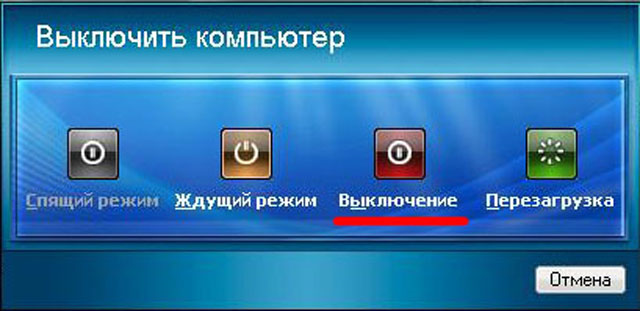 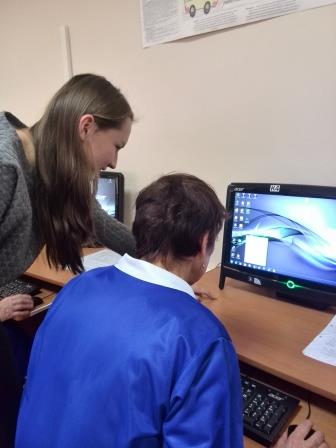 Урок 3
Клавиатура компьютера – это устройство ввода информации, она похожа на пишущую машинку Только слова при наборе отображаются на экране компьютера. Нажимайте на клавиши легко и долго не удерживайте.
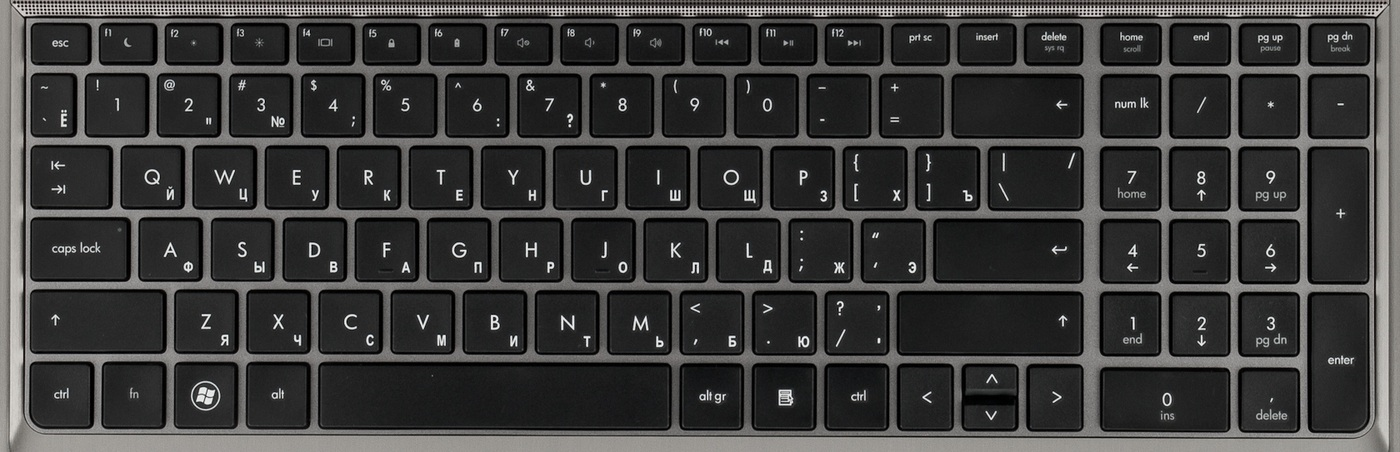 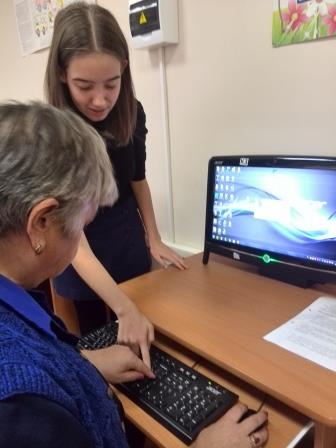 Урок 4
Мышь, как и клавиатура, используется для связи с компьютером. Как правильно расположить руку: положите на мышь кисть правой руки. Так, чтобы вам было удобно. Под указательным пальцем оказалась левая кнопка мыши, а под средним – правая. При этом рука должна лежать на столе. Работайте только кистью, двигать всей рукой не надо.
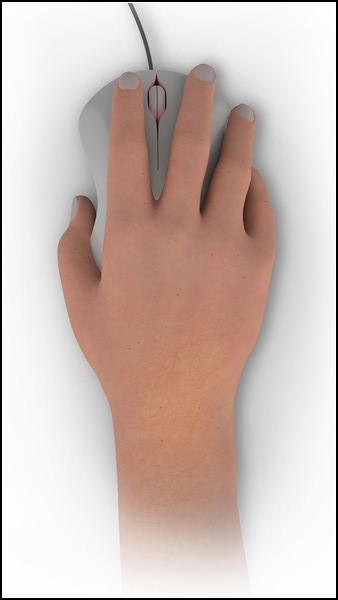 Урок 5
Адресная строка браузера –  находится вверху . Именно здесь необходимо вводить адрес сайта, той страницы, что появится у вас на экране. У каждой страницы есть свой уникальный адрес в Интернете. Именно по адресам, как на почте, и рассортирована в Интернете вся информация. Чтобы перейти на сайт, в адресной строке наберите адрес, например: yandex.ru. Затем нажмите кнопку Enter.
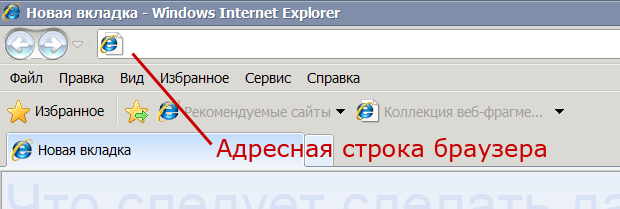 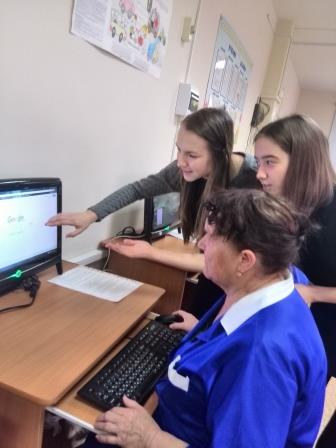 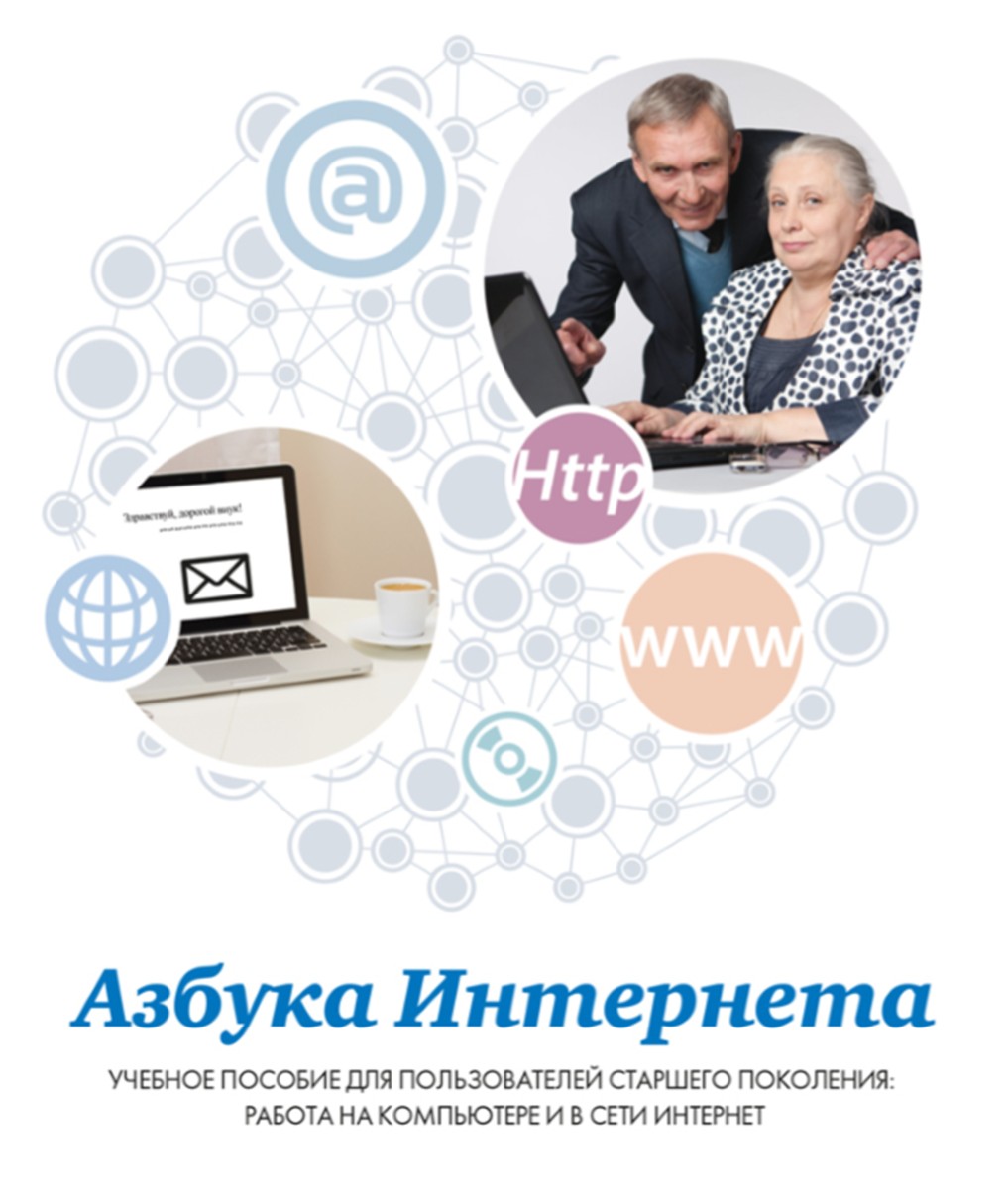 В завершении, мы посоветовали нашим «обучающимся» прочитать Азбуку Интеренета(учебное пособие для пользователей старшего поколения: работа на компьютере и в сети интернет)
Конечно, это всего лишь азы владения компьютером. Но надо же с чего-то начинать?! Мы обучили этим «началам» пожилых сотрудников нашей школы и надеемся, что это им пригодится в жизни. Так же мы надеемся, что наш пример окажется заразителен, и многие ребята последуют ему.
Спасибо за внимание!!!
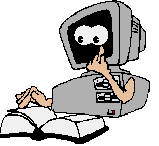